CDE Office Hours
January 11, 2024
1
ESSER Office Hours
Topics
Updates and Reminders
ESSER Reporting Requirements
COVID Tests
2
[Speaker Notes: Kristin]
Updates and Reminders
3
[Speaker Notes: Kristin]
ESSER Reporting Survey Deadline Extended
The deadline for all three FY 22-23 ESSER surveys was extended from December 1, 2023 to January 31, 2024. 
To request technical assistance, email Mackenzie Owens or Tina Negley.
LEA Participation in ESSER Activities Survey (submitted via Syncplicity).
All LEAs, including AUs, BOCES, etc., must submit.
Re-engaging Students Survey (Google form)
All LEAs who received an ESSER 90% allocation (districts) must submit.
School-Level Allocation Survey (Google form)
All LEAs who received an ESSER 90% allocation (districts) and allocated funds to schools in their ESSER applications during FY 22-23 must submit.
Our reporting website contains the surveys and helpful resources for completing them. Annotated and example versions of the participation survey templates are available.
Targeted emails have been sent to LEAs that need to submit data.
[Speaker Notes: Mackenzie]
Free COVID Tests
While the COVID-19 virus can be found year-round in the United States, infection rates are typically higher during the fall and winter months. To help prevent the spread of COVID-19, the U.S. Department of Education (ED), in partnership with the U.S. Department of Health and Human Services (HHS), is offering free, rapid, at-home COVID-19 tests to interested local educational agencies (LEAs).
LEAs may request over-the-counter (OTC) rapid antigen COVID-19 self-tests free of charge for their students, families, staff, and school community. These self-tests are easy to use and can play an important role in containing the spread of the virus in schools and communities. The latest information on COVID-19 prevention in schools can be found at Operational Guidance for K-12 Schools and Early Care and Education Programs to Support Safe In-Person Learning, and guidance for mitigation of COVID-19 in the community at large can be found at https://www.cdc.gov/coronavirus/2019-ncov/prevent-getting-sick/prevention.html
To participate in the COVID-19 Testing Supply Program, LEAs must complete a one-time registration at this link: https://protect-ows.hhs.gov/ASPR_COVID_DX
Once registered, LEAs are required to participate in a brief training that provides instructions on how to access COVID-19 self-tests at no cost. LEAs will be able to order COVID-19 tests after participating in the training, and ordering will continue while supplies last. For information about the COVID-19 Testing Supply Program, visit https://www.ed.gov/Coronavirus
[Speaker Notes: Mackenzie]
Upcoming Meetings
6
[Speaker Notes: Nazie]
Looking Ahead…
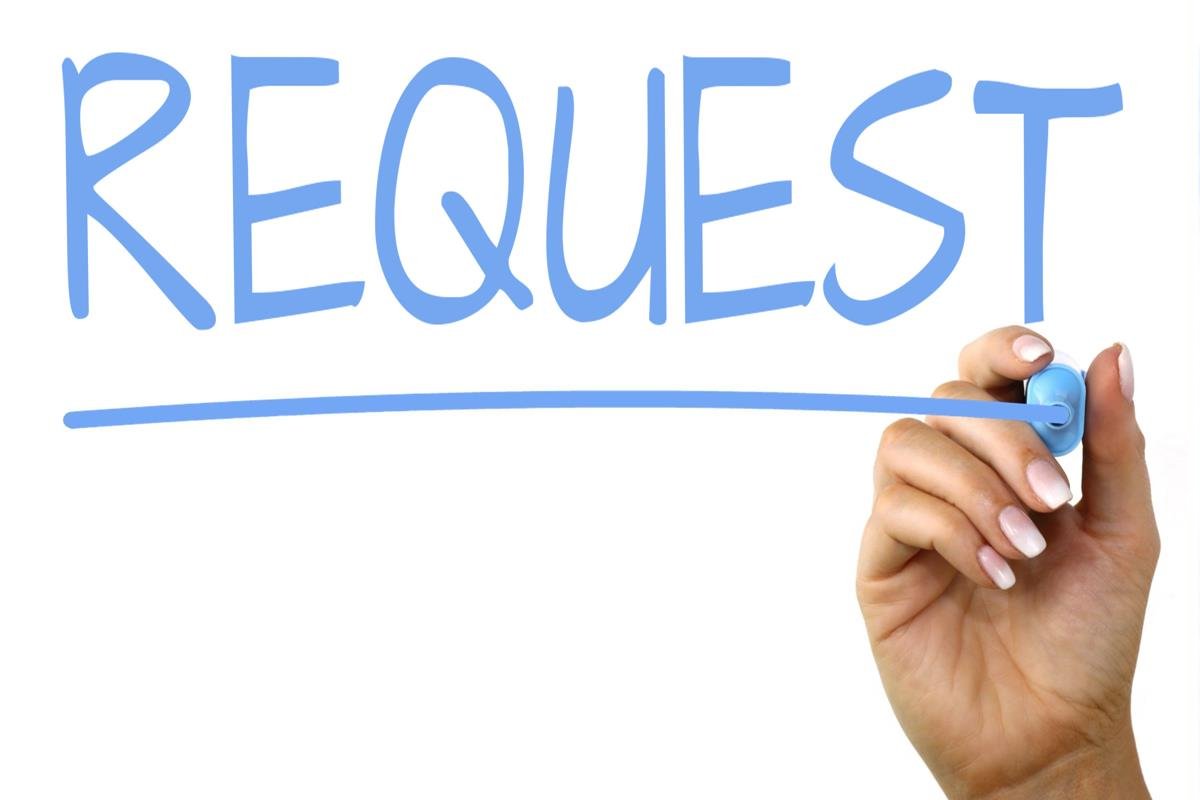 Any requests for topics or questions?
Upcoming Office Hours:
January 25, 1-2:30pm
BruMan Training: SNS & Transitioning from ESSER to ESEA and/or IDEA
Structural Change
Beginning with the next Office Hours, after the January 25th BruMan Training, each Office Hours will have a listening segment, wherein we would like to hear from LEAs regarding: 
Current hot topics/matters in your LEAs and in your roles
How CDE can support you with ESSA and/or ESSER implementation
What TA or guidance would be helpful for your roles
Any questions you may have
CDE Contacts!
Emails: Lastname_Firstinitial@cde.state.co.us (e.g., Smith_a@cde.state.co.us)